Вторая жизнь песни: живительный родник творчества
Музыка 5 класс, Урок № 7
Я знаю:        Что такое?
Фольклор – 

Жанры народной музыки – песенное и инструментальное народное творчество

Жанры народной песни-

Примеры народных песен – 


Народные музыкальные инструменты -
Самопроверка
Фольклор – устное народное творчество: сказки, былины, песни.

Жанры народной песни – колыбельные, обрядовые, трудовые, игровые, лирические и др.

Народные музыкальные инструменты – балалайка, гармонь, гусли, домра и др.
1. Узнавать мелодии известных народных песен

2.Понятия : цитирование
транскрипция, интерпретация, обработка, 
переложение

3.Уметь использовать эти термины в речи
- Вспомните,  какой русский поэт использовал в своём творчестве мотивы сказок, которые ему в детстве рассказывала няня?

- Могут – ли композиторы использовать в своём музыкальном творчестве народные сказки, песни, танцы, знакомые им с детства?
Вторая жизнь песни:
Сергей Васильевич Рахманинов
Вокализ
Авторский вариант
Переложение
Аранжировка
Переложение – неизменный авторский текст. Заменили вариант исполнителя 
( инструмент, оркестр) 

Аранжировка
 другой состав исполнительства и могут осовременить добавкой ударников
Способы использования народной музыки в классических музыкальных произведениях
Цитирование – использование отдельных музыкальных элементов или отрывков в собственном музыкальном произведении.

Вариация (варьирование )– видоизменение мелодии или её  сопровождения.

 Интерпретация (трактовка) – истолкование музыкального произведения в творческом процессе исполнения.

Обработка – любое изменение музыкального произведения, даже его стиля
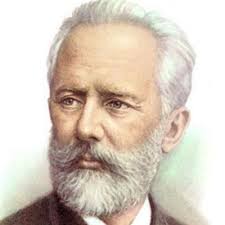 Пётр Ильич Чайковский (1840-1893)
Михаил Иванович Глинка (1840-1893)
«Камаринская»
Николай Андреевич Римский –Корсаков (1844 -1908)
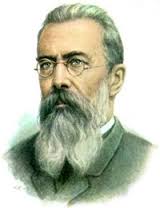 Опера «Снегурочка» Пролог «Прощай, Масленица»


Опера «Сказка о царе Салтане» Белочка
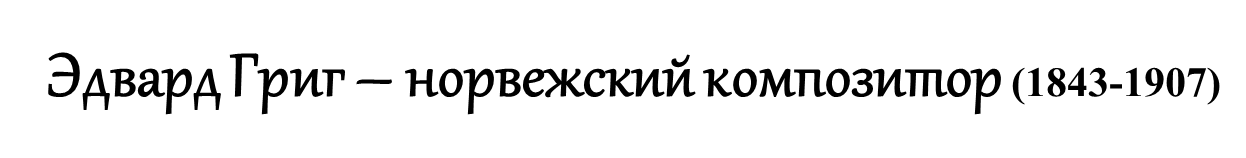 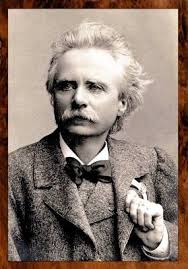 Среди самых известных произведений Грига — две сюиты из музыки к драме Генрика Ибсена «Пер Гюнт»,
«Песня Сольвейг»
1. авторский вариант

2.вариант

3 вариант
Использовать в ответе слова 
Трактовка
Интерпретация
Обработка
Переложение